University of Washington STARTALK: Preparing Teachers for the 21st Century
Day 1 July 8, 2015
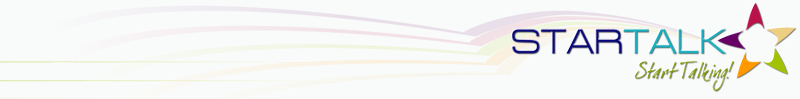 Objectives
By the end of today’s work together, participants will. . . . .
Comfortably collaborate with the participants, staff, and instructors
Describe (in their journal) the importance of maximum comprehensible target language use and begin to develop techniques for providing comprehensible input
Recognize how the world language teaching profession has evolved in the US
Identify the three modes of communication used in WL lessons
Use (with assistance) a range of technological tools (including Moodle) that will be valuable in their personal learning as teachers as well as in the teaching and learning of their students
Icebreaker
Human bingo
Demo class
Debrief
How did it feel to be a “student” again?
How much of the target language did the instructor use?
How were you able to understand what he was saying?
How was this experience similar/different than what you have experienced as a student in language courses?
What makes good language teaching?
In groups, make a list of your top 10 principles for teaching/learning a language? (What is important for teachers and students to do? How do you teach?  How do you plan?  What do you teach? Etc.)
Maximum Language Use
Some terminology:
Target language (TL)
Second language (L2)
Native language (L1)
How much language?
ACTFL position statement:  http://www.actfl.org/news/position-statements/use-the-target-language-the-classroom= 90%
STARTALK-endorsed principles
Using the Target Language and Providing Comprehensible Input for Instruction
The teacher uses the target language at least 90 percent of the time.
The teacher uses a variety of strategies to make language comprehensible, monitors student comprehension, and makes adjustments as necessary. 
The teacher avoids the use of translation by using verbal and non-verbal strategies and also avoids eliciting translation from students.
http://startalk.umd.edu/principles/
How to maximize target language use (actfl.org)
provide comprehensible input that is directed toward communicative goals;
make meaning clear through body language, gestures, and visual support;
conduct comprehension checks to ensure understanding;
negotiate meaning with students and encourage negotiation among students;
elicit talk that increases in fluency, accuracy, and complexity over time;
encourage self-expression and spontaneous use of language;
teach students strategies for requesting clarification and assistance when faced with comprehension difficulties; and
offer feedback to assist and improve students’ ability to interact orally in the target language.
Total Physical Response
http://startalk.umd.edu/principles/ (Examples - #2)
TPR – technique to provide more comprehensible input, modeling physical movements accompanied by commands
students show comprehension by performing the commands
http://www.youtube.com/watch?v=rloyOKSRlnw
Realia
Cultural objects
Clothing, money, food – bring in the real thing!
Other manipulatives
Plastic/toy versions
Pictures/Drawings/Photos
Laminated 
Presented in multimedia
STARTALK-endorsed principles
Jigsaw activity
In your group, summarize the STARTALK endorsed principle(s) you are given and be ready to share with the class, in your own words.
World Language Teaching
The evolution of our profession
Grammar-translation
Direct Method
“Designer methods”
TPR
Suggestopedia
Audiolingual
Community language learning
Communicative, standards-based
21st Century Classroom
In pairs . . . .
Categorize the language class descriptions you are given into two sets:
In the past . . . . 
Today . . . .
Self-correct using p. 4 of 21st Century Skills Map http://actfl21stcenturyskillsmap.wikispaces.com/file/view/ACTFL+2011+P-21+worldlanguages+skills+map.pdf
Standards
Implementing a Standards-Based and Thematically Organized Curriculum
Every lesson derives from a standards-based unit that culminates in students developing the ability to engage in spontaneous, unrehearsed communication for real-world purposes.
Each lesson has clearly stated cultural objectives that indicate what students will be able to do and what they need to know by lesson’s end.
Grammar is not the focus of the course, unit, or lesson. The teacher teaches grammar as a tool for communication, avoiding meaningless rote drills and ensuring that all practice requires attention to meaning. Examples
World Language Standards
The 5 C’s:  Communication, Cultures, Connections, Comparisons, Communities
Today’s focus for the class:  communication 
3 modes of communication
1.1 Interpersonal 
1.2 Interpretive
1.3 Presentational
Sample can-do statements
Examples of  the 3 modes of communication
I can exchange personal information using phrases and simple sentences.
I can give simple directions to a location.
I can recognize words, phrases, and characters with help from visuals.
http://www.actfl.org/sites/default/files/pdfs/Can-Do_Statements_2015.pdf
Sample Learning Targets by MODE
In teams (3 to a team) . . . 
Read each can-do target
Put each activity into one of three categories
Interpersonal
Interpretive
Presentational
Sample Learning Scenario
Take a look at the learning scenario given to you, and decide which of the 3 modes of communication are addressed in the lesson
Could be one, two, or all three
Afternoon
Begin technology training for course requirements.

Moodle practice
Introduction to Moodle
Choose 2 resources in TELL: Environment folder to explore
write Day 1 reflection in Moodle